Vitor JunqueiraContent & Project Manager
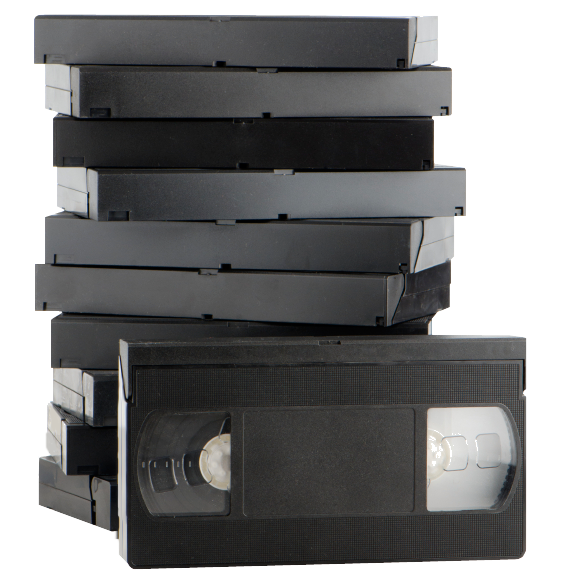 Ceci est une VHS
Rupture technologique
nouveau
standard
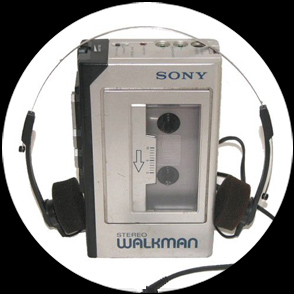 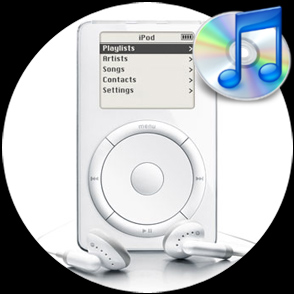 80’s
2000’s
2007
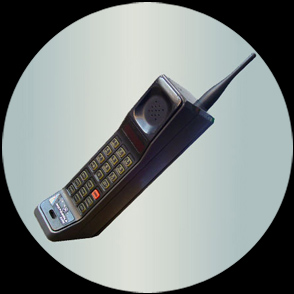 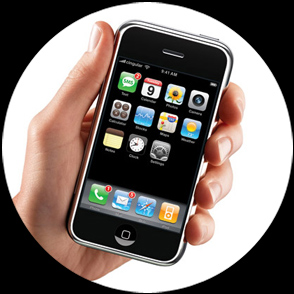 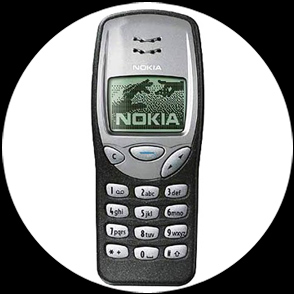 LES LIVRES PASSENT AU DIGITAL
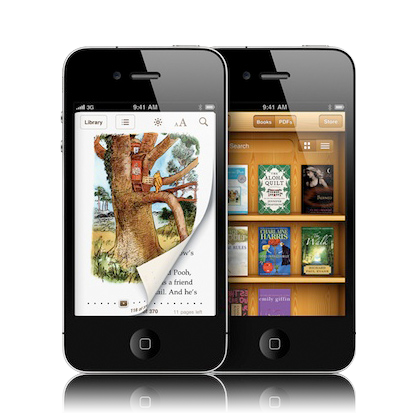 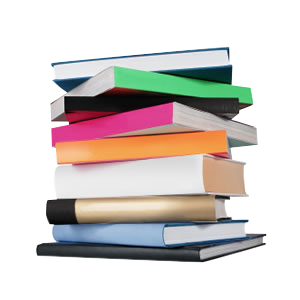 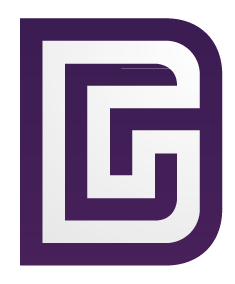 DIGICASH
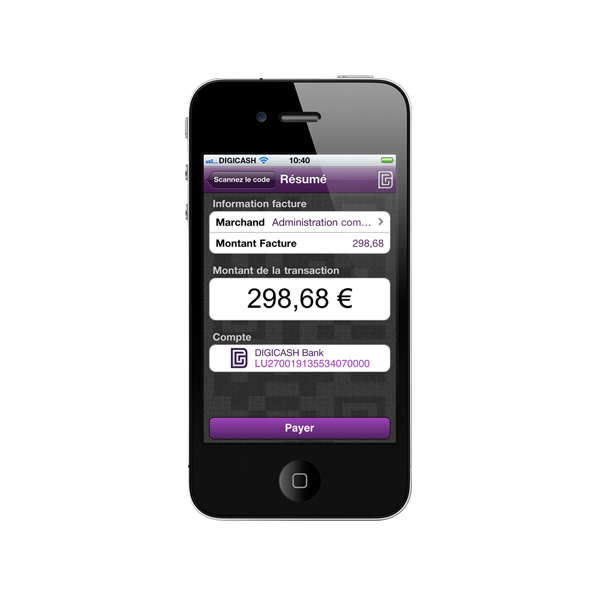 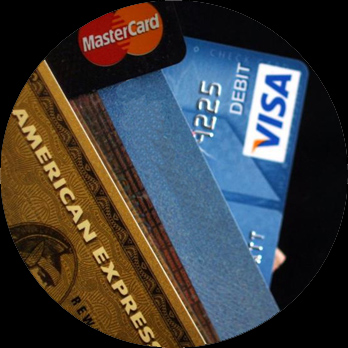 =
DES APPAREILS ÀRÉALITÉAUGMENTÉE
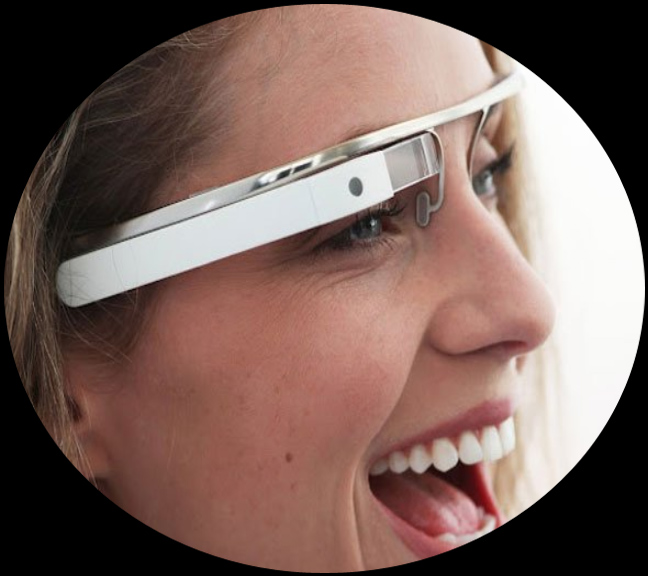 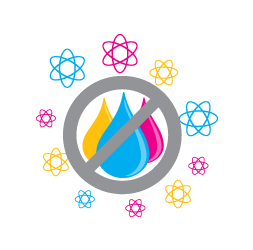 L’IMPRESSION ZERO INK (sans encre)ET3D
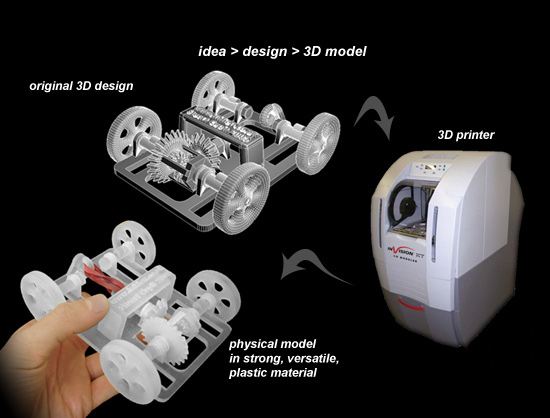 NVISION
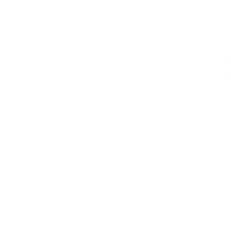 CONNECTER
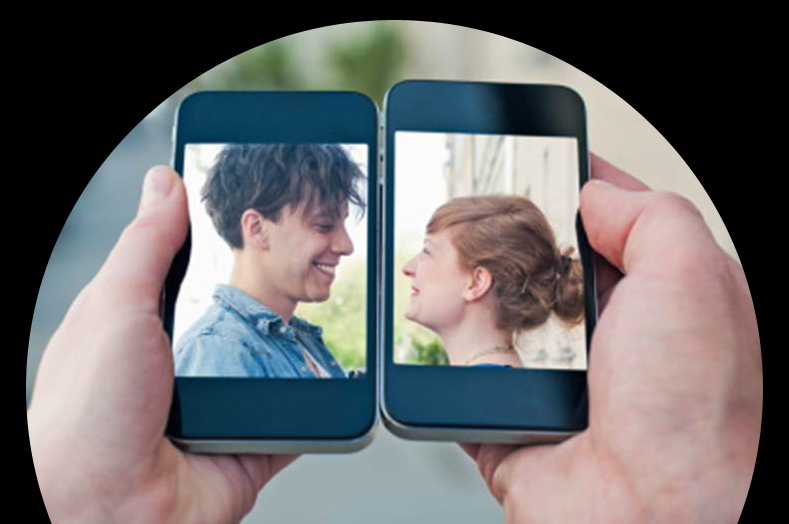 MERCI!
www.nvision.lu